Современные средства визуализации в процессе формирования творческих способностей школьников на уроках литературы
Мастер-класс учителя русского языка и литературы
МОУ  «Средняя общеобразовательная школа №24 
с углубленным изучением отдельных предметов»
Лисовенко Светланы Сергеевны
Актуальность и перспективность опыта
?
Чем увлечь учеников? 
Как вызвать у них желание учиться?
Возникновение методической идеи и последующего опыта связано
с необходимостью формирования креативной высокообразованной личности учащегося;
потенциальной возможностью создания условий для развития творческих способностей каждого ребенка;
со сложностью организации всего классного коллектива в процессе анализа художественного текста на уроках литературы. 
с необходимостью качественной подготовки учащихся ко всем форматам ОГЭ и ЕГЭ по литературе и русскому языку.
Задачи визуализации:
представить и структурировать основной учебный материал; 
дополнить основной материал; 
обеспечить логичность в изложении информации; 
смоделировать связь между литературным текстом и графическим изображением.
Клиповое мышление
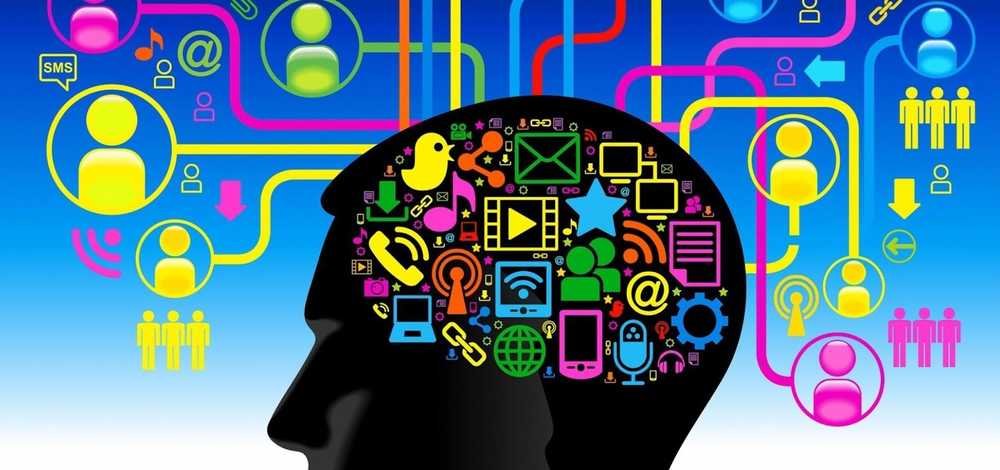 Современные средства визуализации
скрайбинг, 
ментальные карты, 
логико-смысловые модели, 
облако слов, 
лента времени, 
коллаж, 
различные интерактивные задания,
основанные на визуальном ряде,
интерактивные презентации и др.
Облако слов – это визуальное представление списка категорий или тегов, также называемых метками, ярлыками, ключевыми словами и т. п.
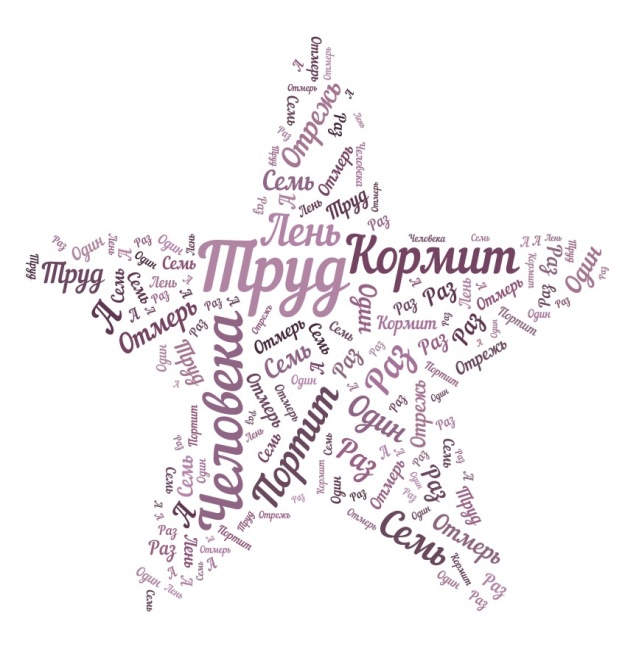 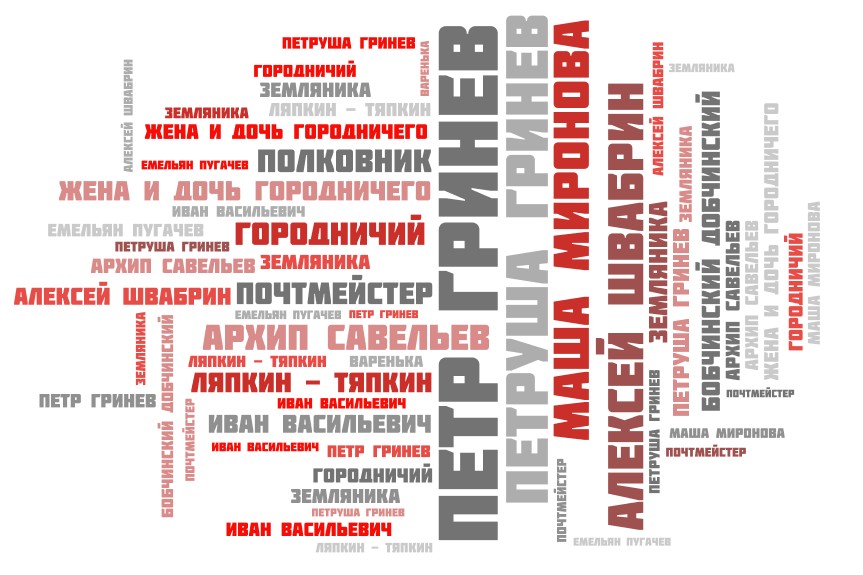 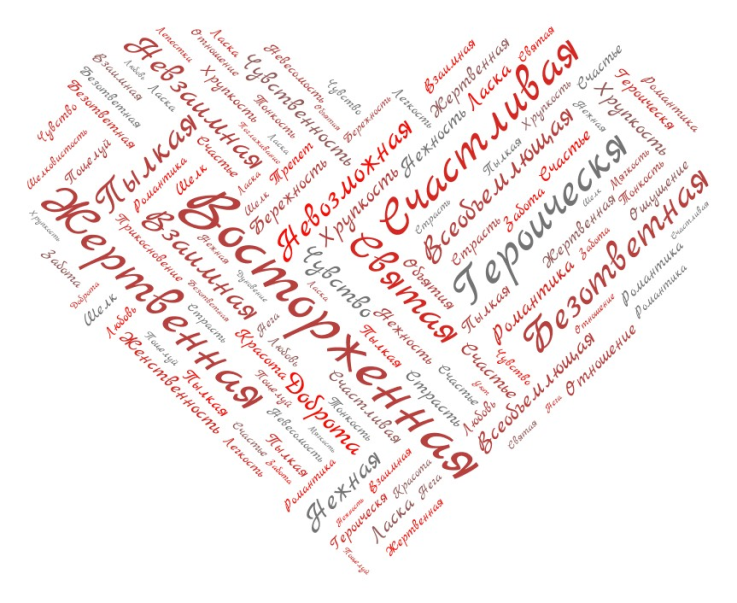 Wordcloud.pro
Скрайбинг (англ. sсribe - чертить) - создание визуального конспекта, небольших понятных рисунков. Л.Н. Толстой «После бала»
«...Когда она улыбалась, ее темные, как вишни, зрачки расширялись, вспыхивая невыразимо приятным светом, улыбка весело обнажала белые крепкие зубы, и, несмотря на множество морщин в темной коже щек, всё лицо казалось молодым и светлым. Вся она – темная, но светилась изнутри – через глаза – неугасимым, веселым и теплым светом. Она сутула, почти горбатая, очень полная, а двигалась легко и ловко, точно большая кошка, – она и мягкая такая же, как этот ласковый зверь...»
М. Горький «Детство» (портрет бабушки)
Ментальные карты - это технология изображения информации в графическом виде.
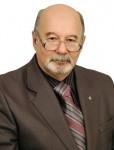 Технология профессора Валерия Эмануиловича Штейнберга.


Инструментом и продуктом дидактической многомерной технологии является логико-смысловая модель (ЛСМ).
.
Логико-смысловая модель (ЛСМ) – многомерная модель для представления знаний, состоящая из двух компонентов:
 содержательного (смысловые элементы), 
 логического (порядок расположения 
 смысловых элементов)
1 шаг – выделить центральное  ядро –
 ключевое слово
Роман 
«Евгений Онегин»
2 шаг – определить координаты
Я так люблю Татьяну милую мою
Образ Ленского
Образ Онегина
К3
К4
К2
Энциклопедичность романа
Роман 
«Евгений Онегин»
К1
К5
Художественные особенности произведения
К8
К7
К6
Основные темы романа
Лирические отступления
Критика Белинского
3 шаг – наполнить каждую координату смыслами,  т.е. узлами
Я так люблю Татьяну милую мою
Образ Ленского
Образ Онегина
К3
К4
К2
Судьба  неизвестна
Дуэль
Верна своей любви
От нечего делать друзья
Письмо Татьяне
Чувство собств. достоинства
Свободный роман
Лирич. отступления
Поэт-романтик
Русская душа
Дуэль
Образ автора
Душевная холодность
Помещик
Онег строфа
Любит читать
Энциклопедичность романа
Роман «Евгений Онегин»
К1
К5
Все слои населения
Воспитание и образование
Мода
Жизнь русского общества  1820хгг
Историческое произведение
Худ. особенности
произведения
Пейзажные
Тема любви
Задушевное
Философские
Энциклопедия русской жизни
Тема природы
Литературные
Тема человеческих взаимоотношений
Пушкин изобразил русское общество
Автобиографические
Тема истинных и ложных ценностей
К8
К7
К6
Лирические отступления
Основные темы романа
Критика Белинского
МУЖЕСТВО
Координаты
К1-  толкование
К2- синонимы
К3- профессии
К4- прилагательные
К5- глаголы
К6- примеры из жизненного опыта
К7- примеры из художественных произведений
К8- пословицы
Логико-смысловая модель – это метапредметный  способ работы с информацией
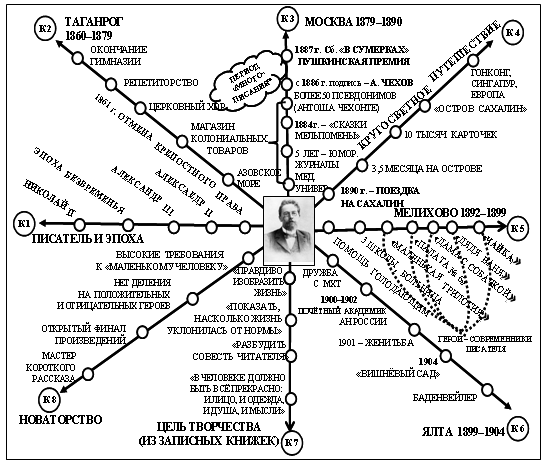 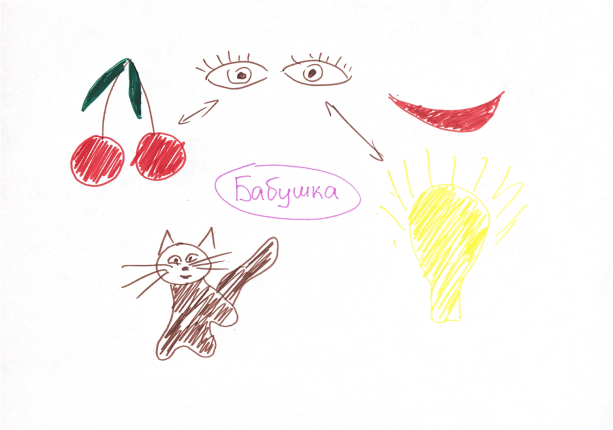 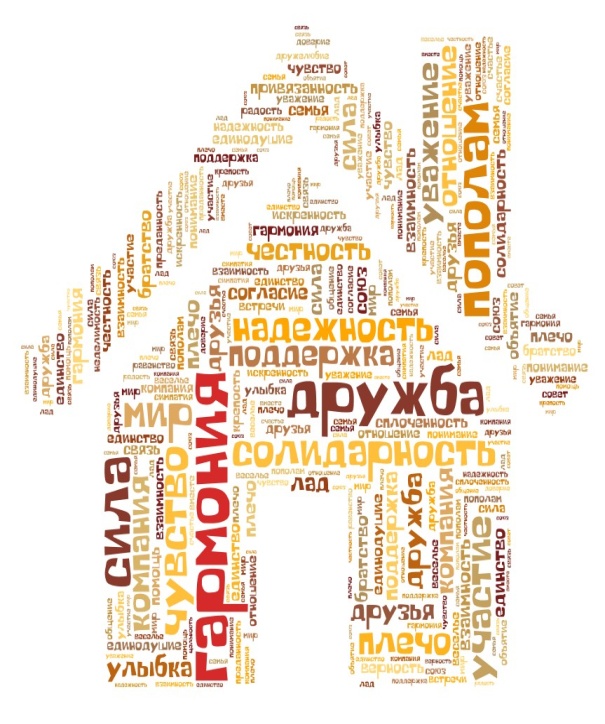 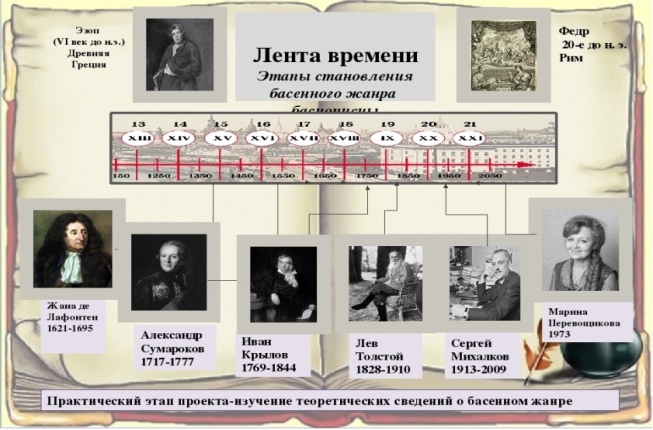 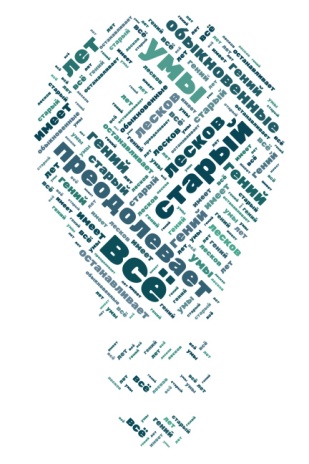 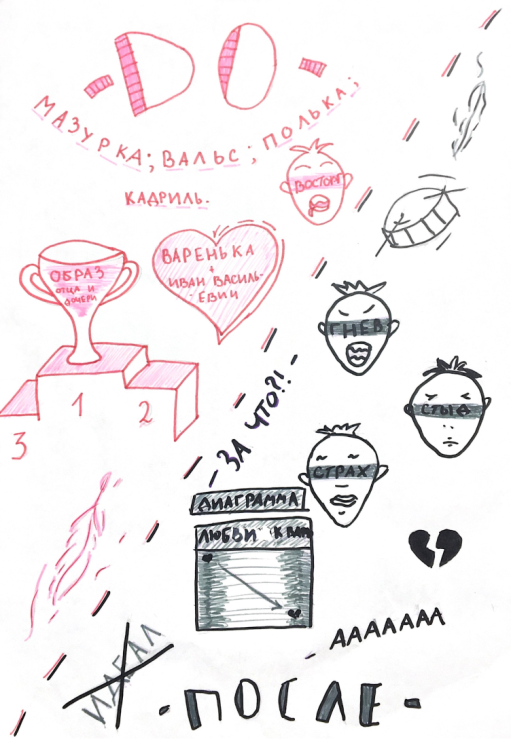 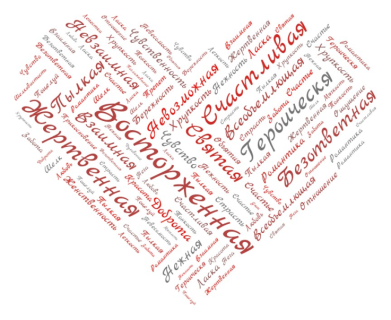 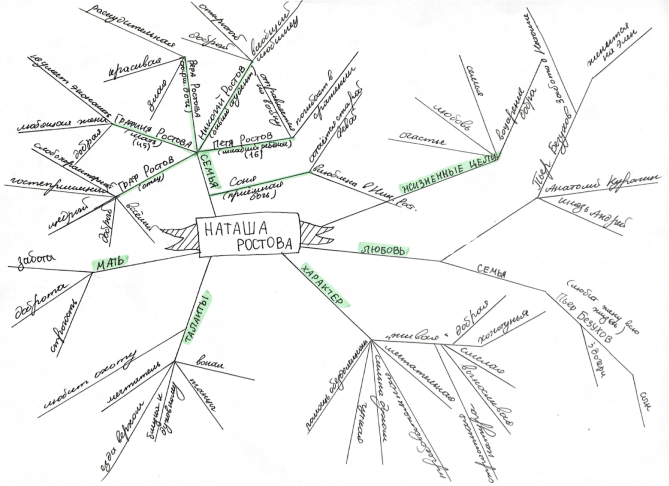 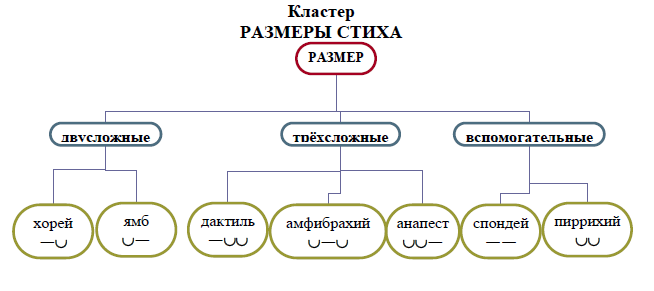